Fairs&Events 2012
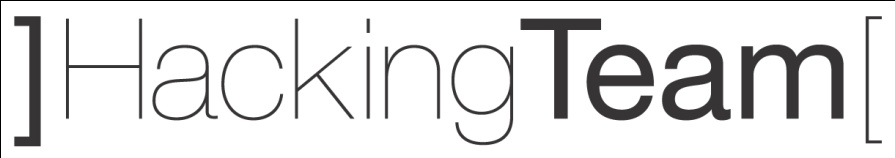 HackingTeam 2007 - 2011
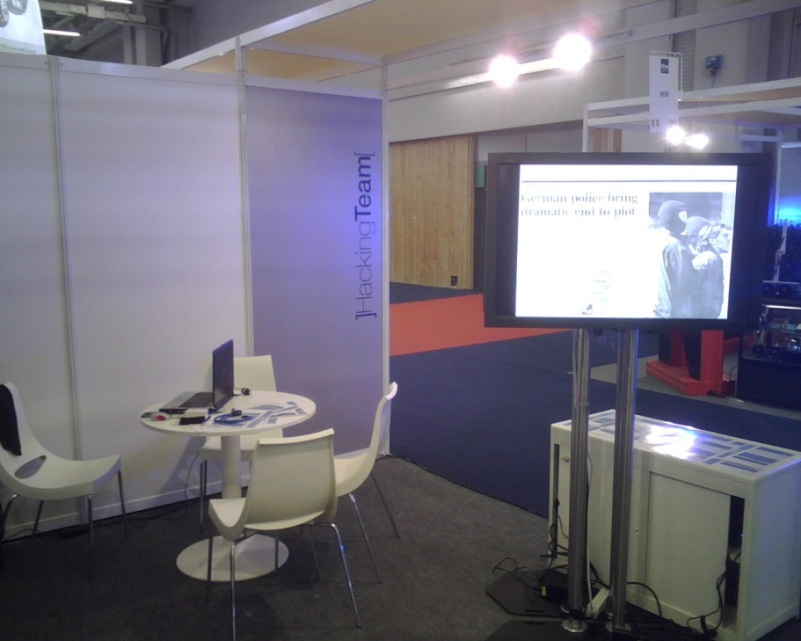 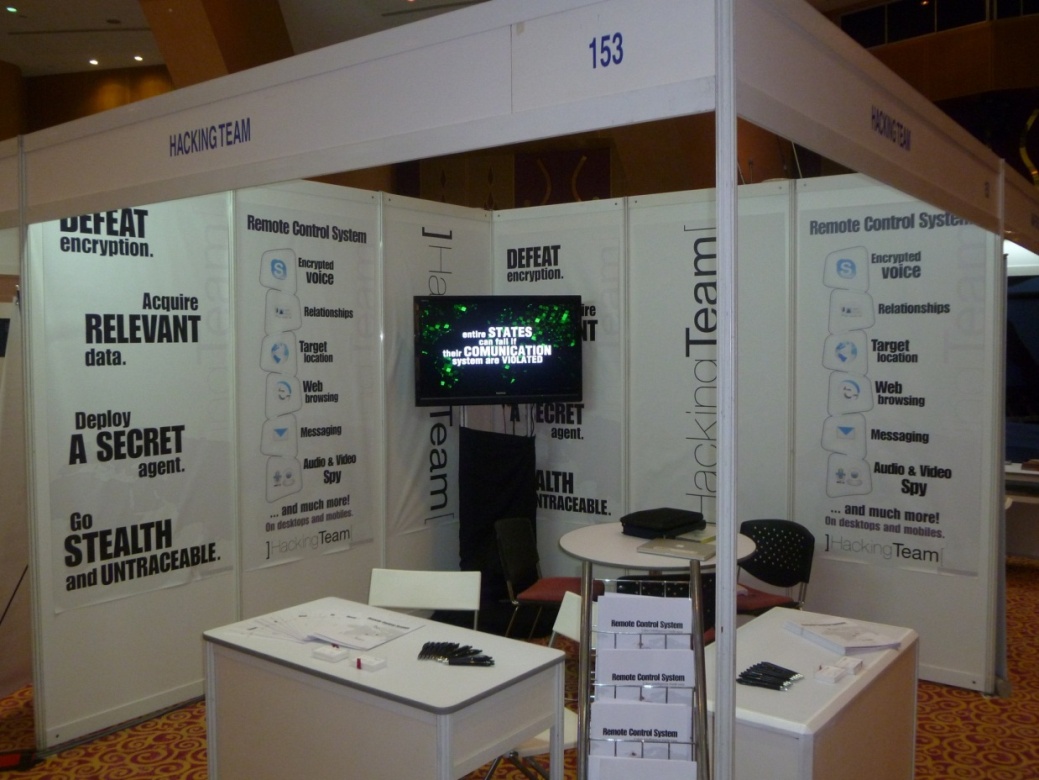 HackingTeam 2012
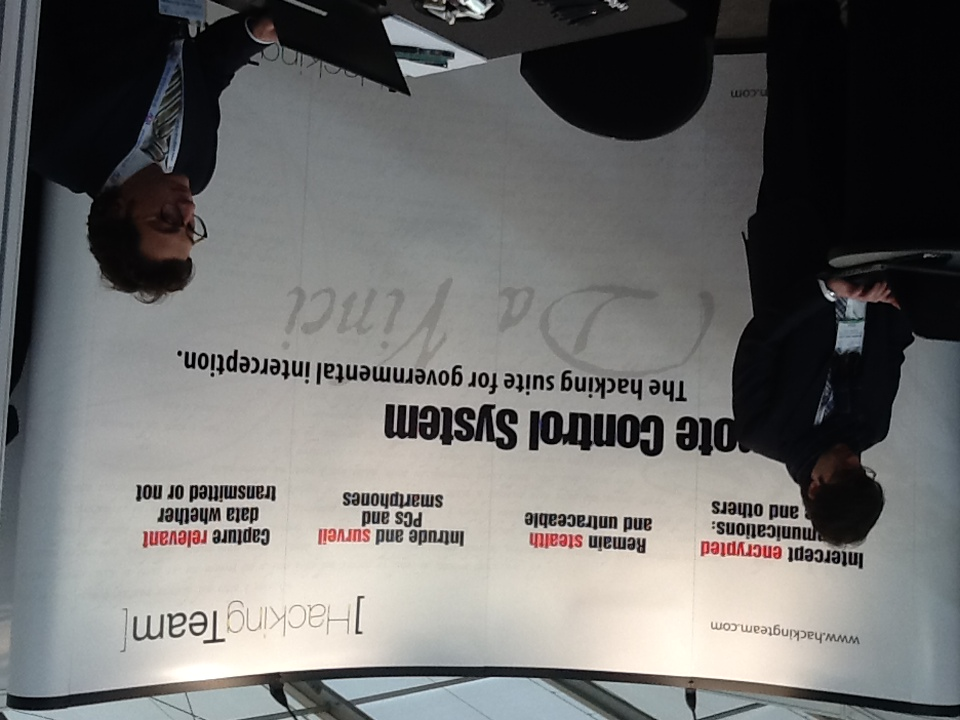 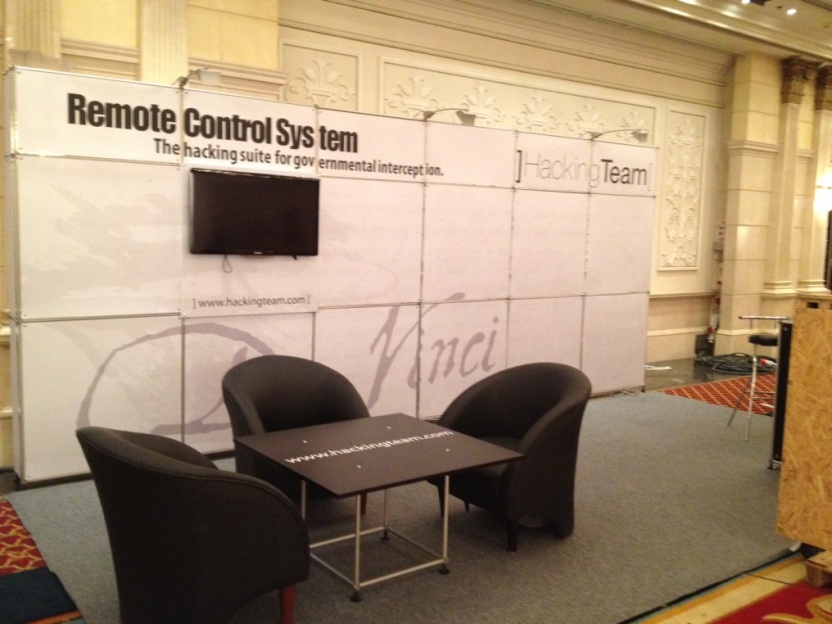 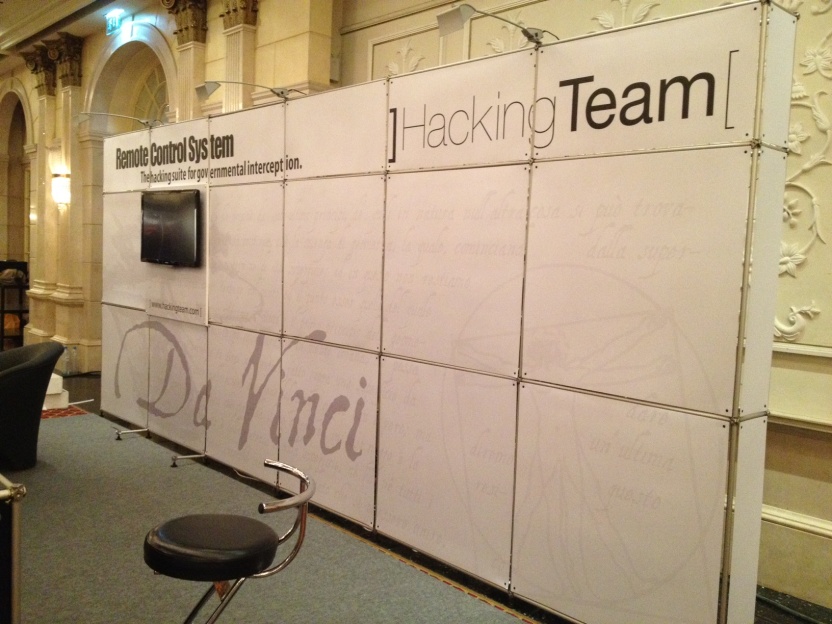 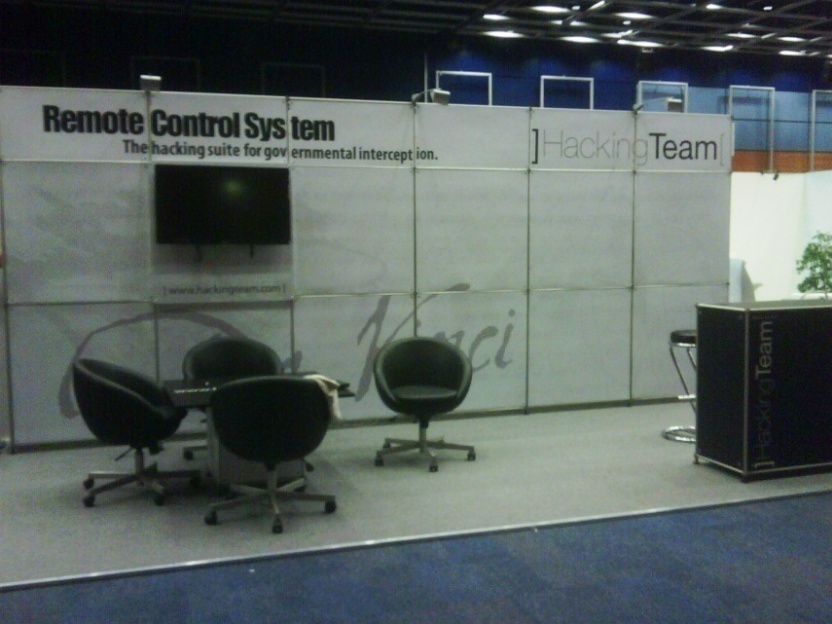 1Q 2012
2Q 2012
3Q 2012
4Q 2012
Jan
Feb
Mar
Apr
May
Jun
July
Ago
Sep
Oct
Nov
Dec
NATIA
USA
July 07
MILIPOL
Qatar
Oct. 08
HOSDB
United Kingdom 
Jan 31
LAAD
Brazil
Apr. 10
ISS 
Dubai
Feb. 13
Counter Terror 
USA
May. 16
ISS 
Brazil
July 26
ISS
USA
Oct. 10
ISS 
Prague
Jun. 05
Tecnicrim
Cuba
Sep.  10
HLS
Israel
Nov. 11
IDEC
BALI
Jun. 11
ISS 
Malaysia
Dec. 04
HTCIA
USA
Sep. 16
IALEIA
Poland
Sep. 18
North America
COUNTER TERROR – USA May NATIA – USA July
HTCIA – USA Sept 
ISS – USA Oct
MATIA – USA Nov
Europe
HOSDB – UK Jan
ISS - Prague Jun
IALEIA – Poland Sept
Russia & Asia
IDEC – Bali June
ISS – Malaysia Dec
Central America
TECNICRIM – Cuba Sep
Middle East & Africa
ISS – Dubai Feb
MILIPOL - Qatar Oct
HLS – Israel Nov
Latin Americas
LAAD – Brazil April ISS – Brazil July
HOSDB - Security & Policing  January 31/February 2    		Farnborough - UK
a
ISS – Intelligence Surveillance System EMEA February 13 – 15                                           Dubai – UAE
a
LAAD Security - International Trade Show for Public, Corporate Security and Law EnforcementApril 10-12	                	         Rio de Janerio - Brazil
a
Counter Terror  ExpoMay 16-17	                	Washington - USA
a
ISS – Intelligence Surveillance System  EuropeJune 6 – 7                                               Prague - Czech Rep.
a
IDEC XXIX ExhibitionJune 11 – 15                                                 Bali - Indonesia
a
NATIA –  27° Annual Training Conference and Technology ExhibitionJuly  7 -13                                    	Austin - Texas
a
ISS – Intelligence Surveillance System  Latin Am.July 26 – 28                                      	Brasilia - Brazil
a
EXPO Tecnicrim September 10 –  13                             La Havana -Cuba
a
HTCIA -  High Technology Crime Investigation AssociationSeptember 16 –  19                               Hershey - USA
a
IALEIA September 17 –  20                        Legionowo - Poland
a
Milipol QatarOctober 08 –  10                                   Doha - Qatar
a
ISS – Intelligence Surveillance System  USAOctober 10-12                                         Washington - USA
a
MATIA (Mid-Atlantic Chapter Meeting) November 06-08                                  Cambridge - USA
a
Israel HLSNovember 11 - 14	                   Israel
a
ISS – Intelligence Surveillance System  Far EastDecember 11-13     	                 Kuala Lumpur